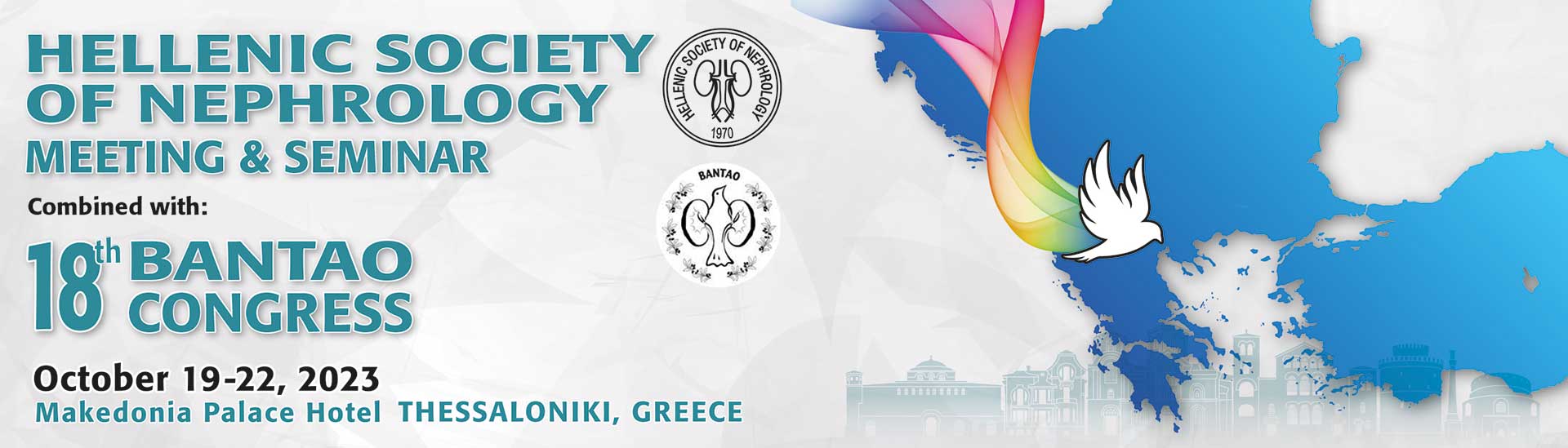 Multicenter Study to Evaluate the Frequency of Adverse Reactions associated with Vaccination Against SARS-CoV-2 in Patients with Podocytopathies
P. Kalogeropoulos, M. Papasotiriou, E. Ntounousi, S. Marinaki, P. Kriki, D. Gkalitsiou, G. Moustakas, V. Liakopoulos, V. Vaios, L. Gkika-Zervou, E. Andronikidi, M. Karagiannis, M.-E. Agoranou, P. Giannakopoulos, K. Stylianou, S. Panagoutsos, I.N. Boletis, D. Goumenos, S. Lionaki
Aim of the study
To evaluate:
The frequency of adverse events (AE) from SARS-CoV-2 vaccination in patients with podocytopathy
The most common AE in this group 
The incidence of relapse after vaccination
The difference in relapse rate by histopathological diagnosis
Methods I
Multicentre, retrospective study
Inclusion criteria:
Biopsy-proven MCD/FSGS
>1 vaccine dose against SARS-CoV-2
and/or
3.	 SARS-CoV-2 infection
Exclusion criteria 
ESKD prior to vaccination/infection
Patients with first podocytopathy diagnosis after vaccination
Methods II
Records:
Demographics 
Histopathological diagnosis
Immunosuppressive Regiments
Induction therapy
Maintenance therapy 
Outcome of podocytopathy
Vaccination type, number of doses and timing
Adverse Events of vaccination
Potential effect on the clinical course of podocytopathy
Podocytopathies: definitions
Complete remission: reduction of proteinuria to <300 mg/d, stable value of crs and Albs >3.5 g/dL

Partial remission: decrease of proteinuria >50%, with values between 300 mg and 3.5 g/d

Relapse: proteinuria >3.5 g/d after complete remission has been achieved
Cohort characteristics I
Cohort characteristics II
Results – Post vaccination adverse events
* Odds ratio: 1.02 (0.05, 21.36)
Statistically non-significant!
** Odds ratio: 4.5 (0.8, 25.3)
Conclusions
Vaccines against SARS-CoV-2 has a good safety profile

7 (10.4%) patients who had archived remission experienced relapse of nephrotic syndrome with a median time of 3,5 months since first dose of vaccination
5 of relapsers had MCD

Disease relapse after vaccination was not statistically significant in the cohort